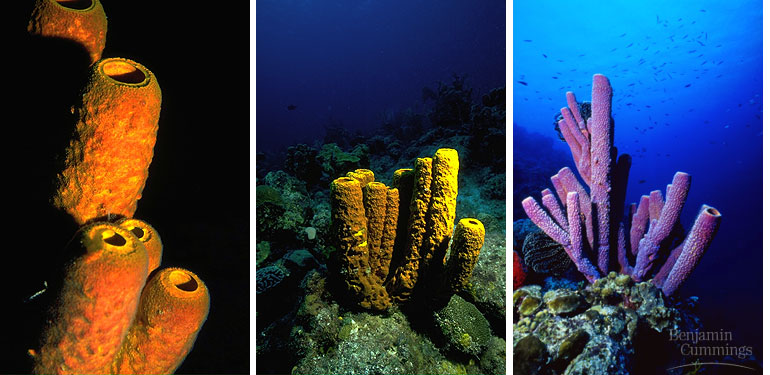 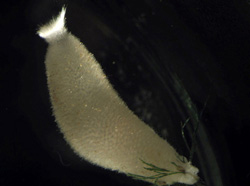 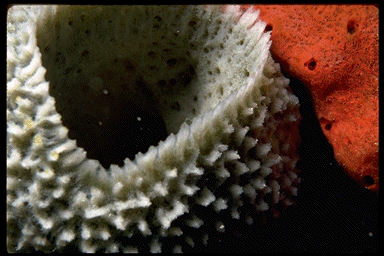 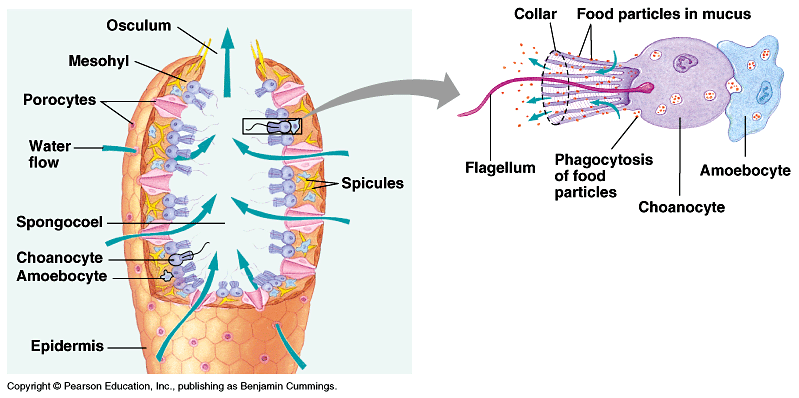 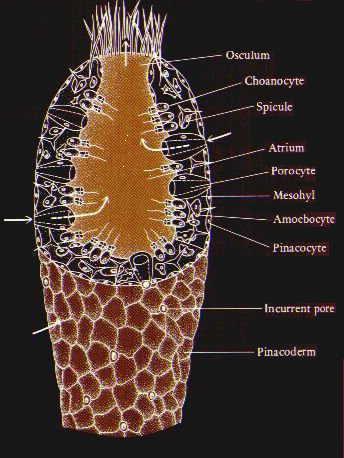 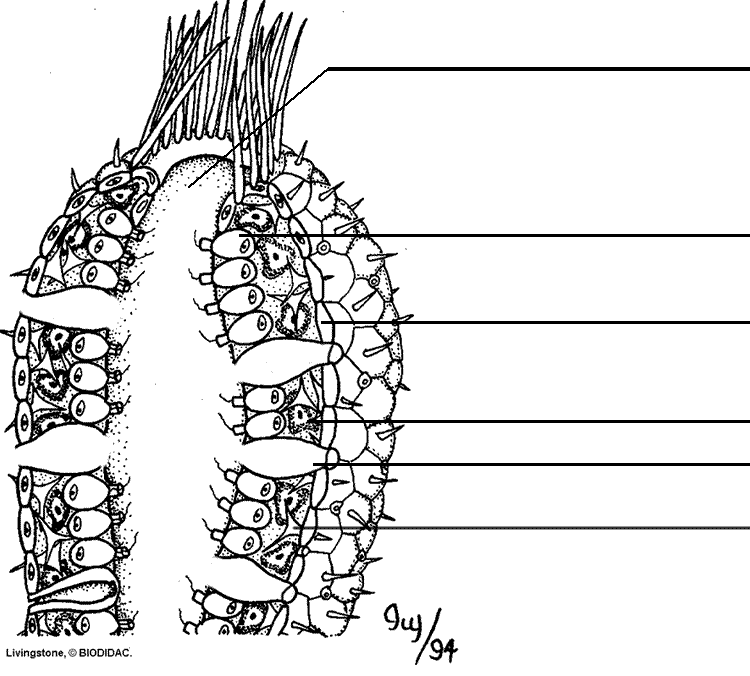 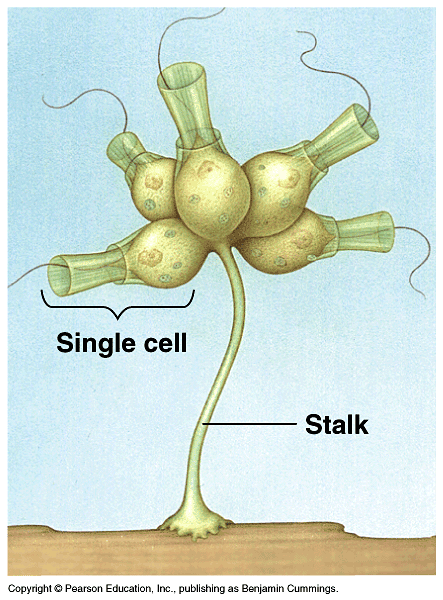 Ancestral Choanoflagellate
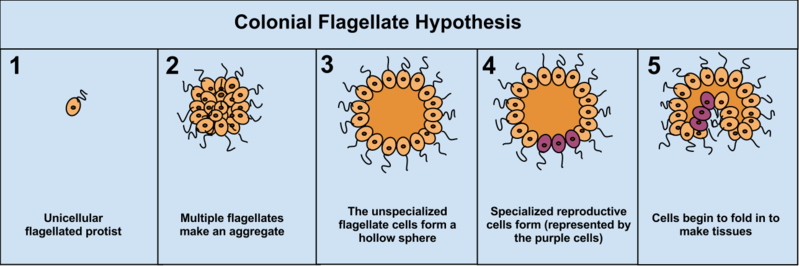 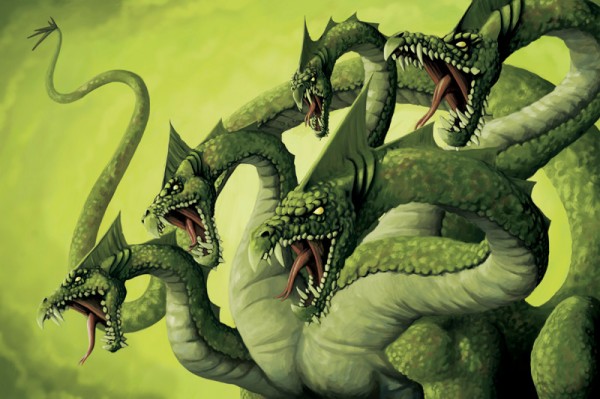 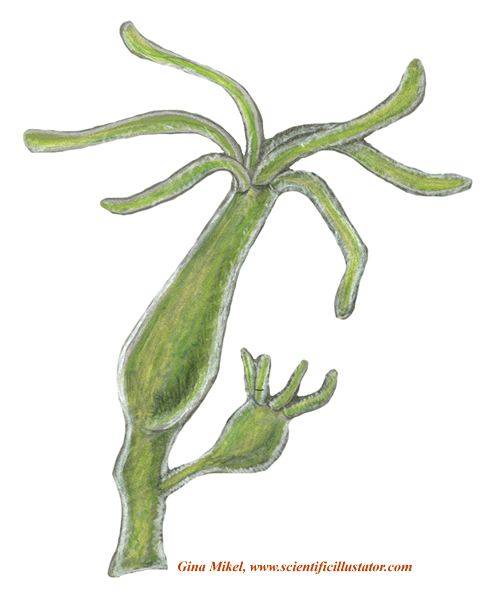 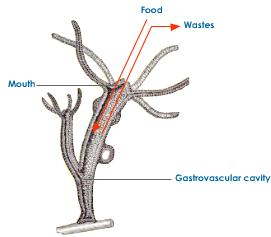 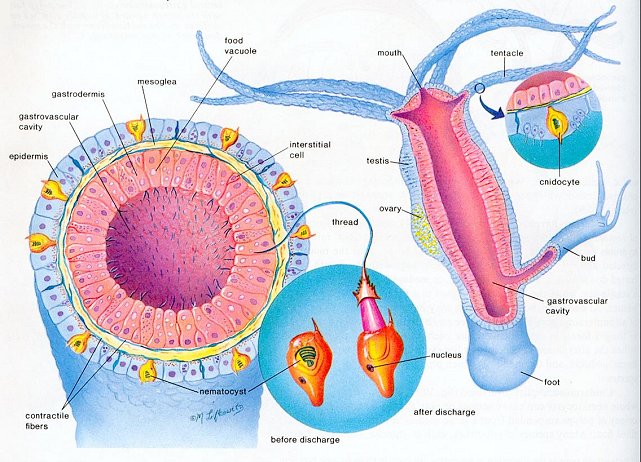 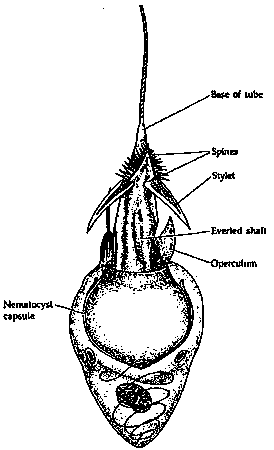 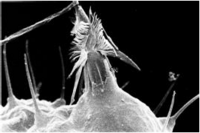 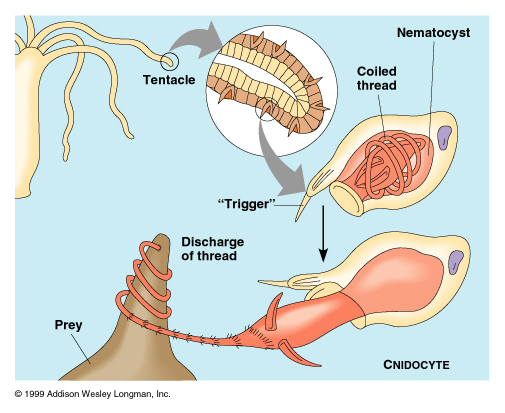 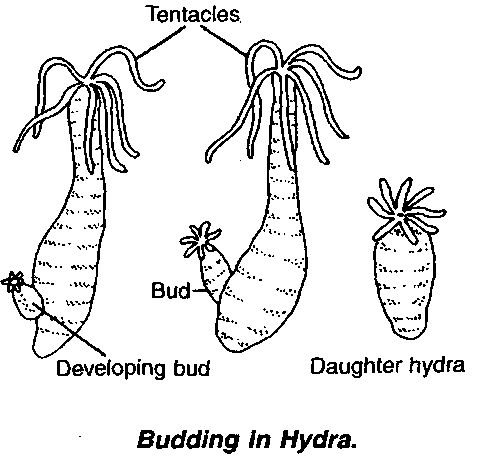 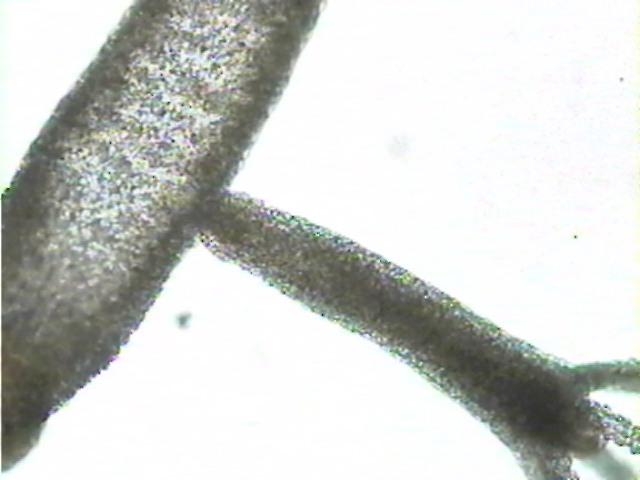 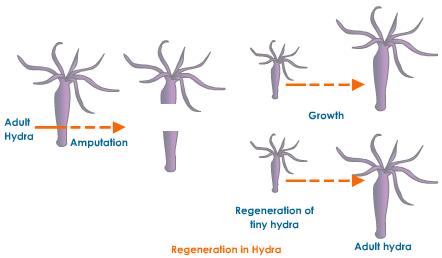 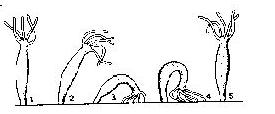 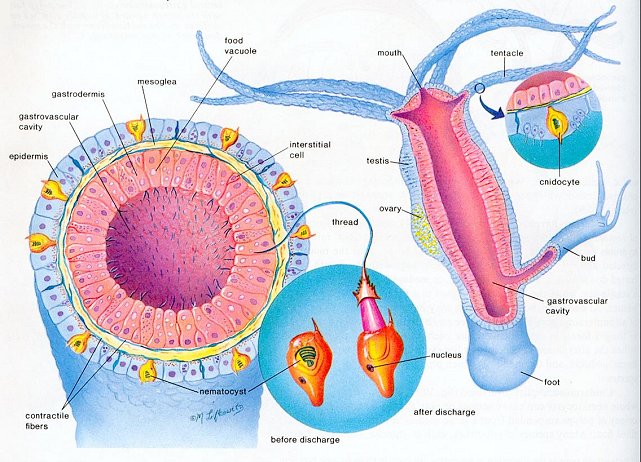 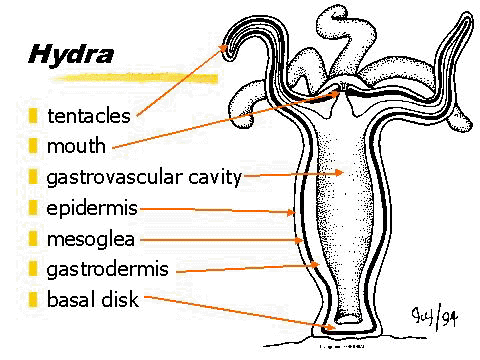 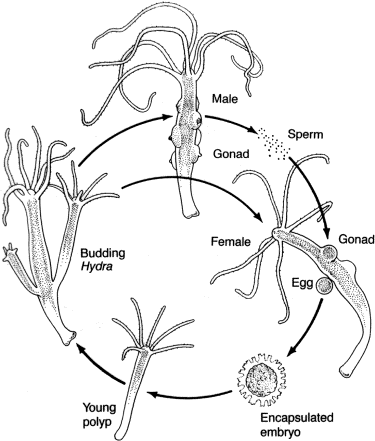 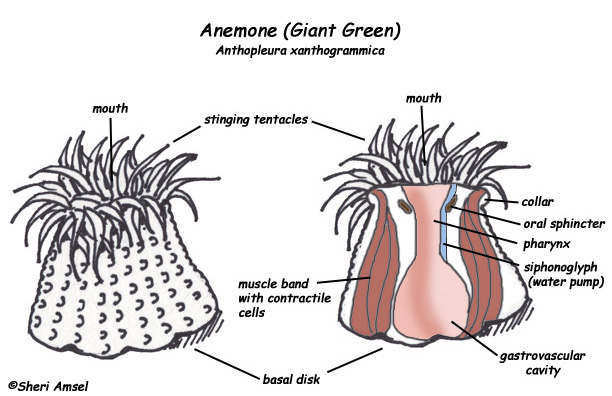 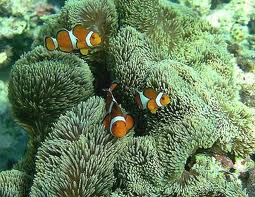 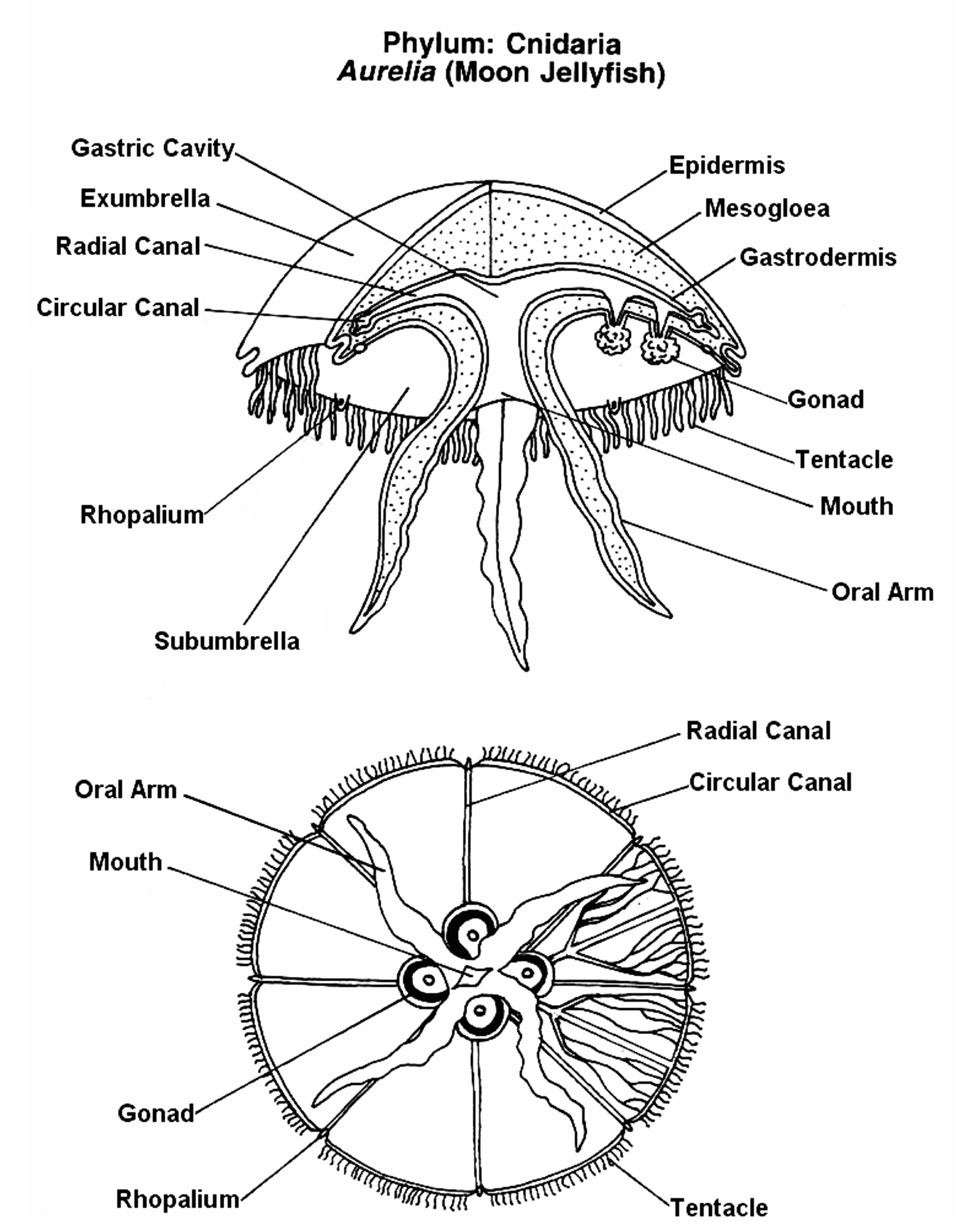 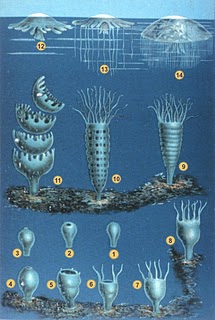 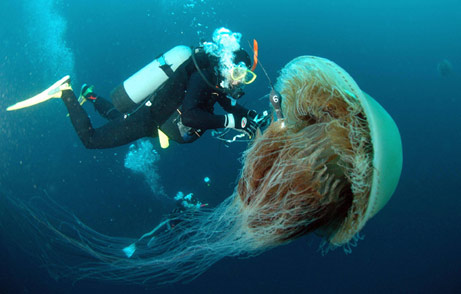 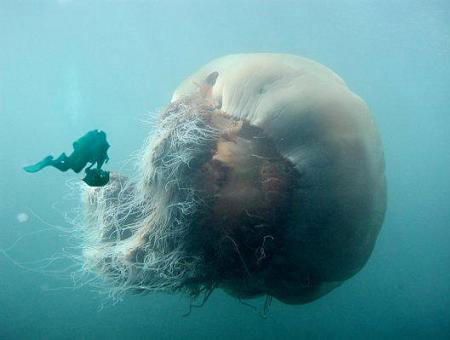 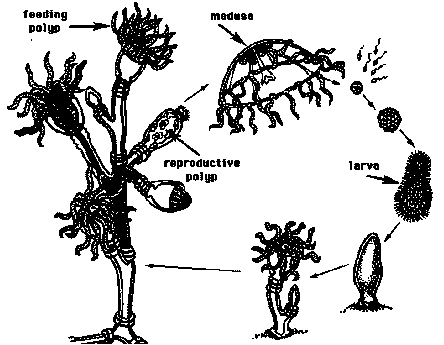 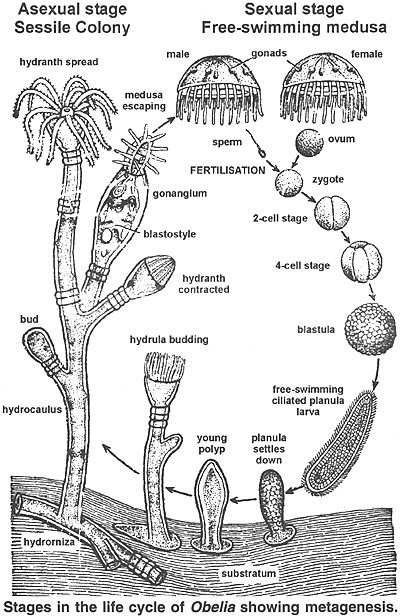 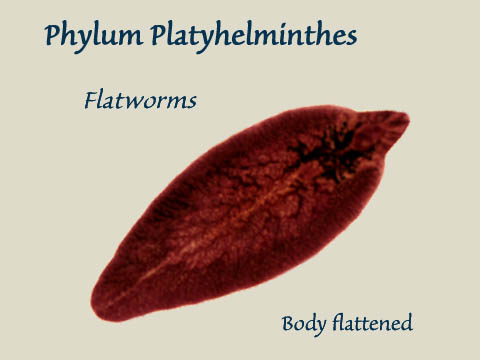 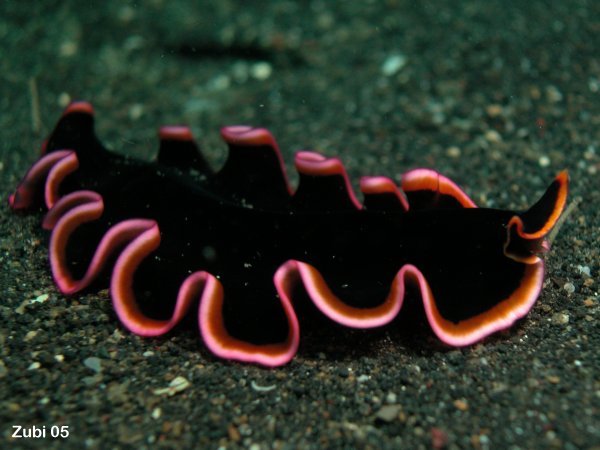 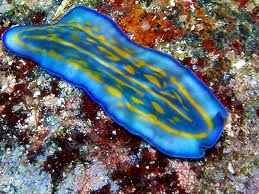 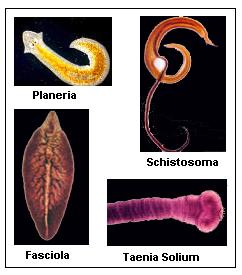 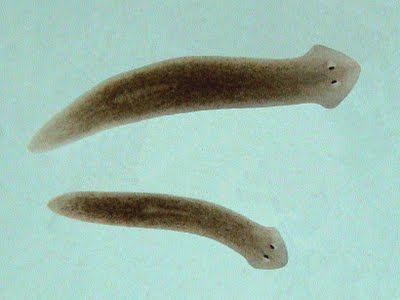 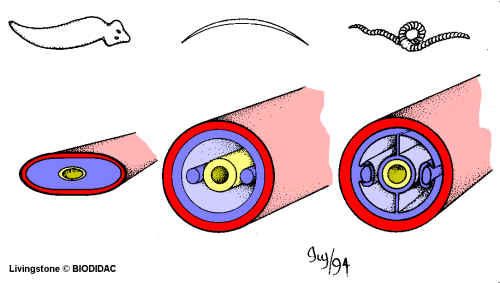 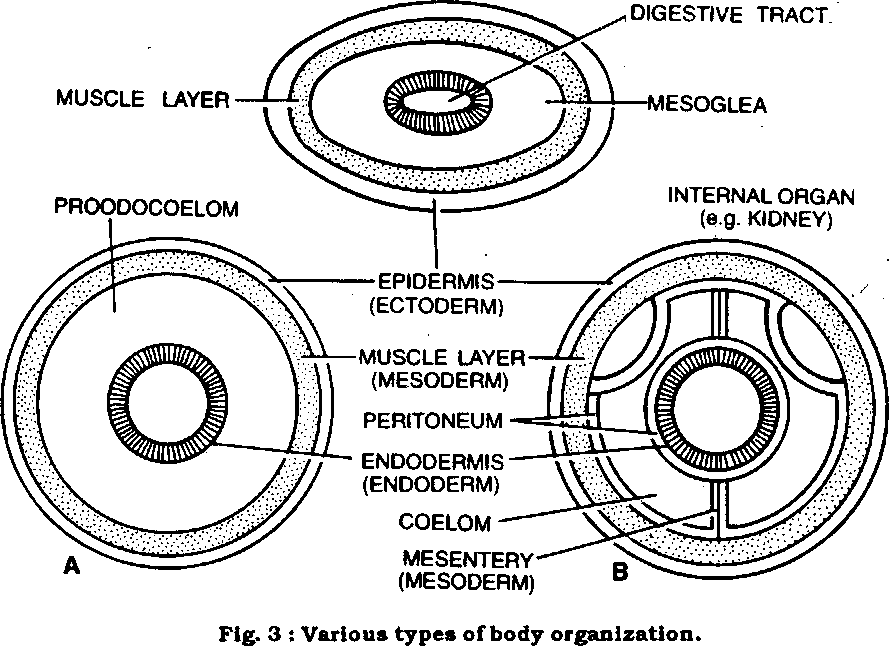 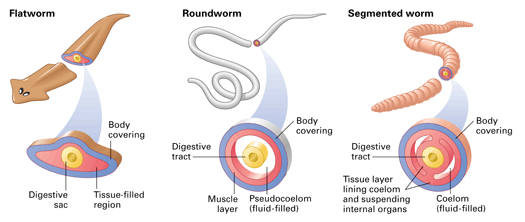 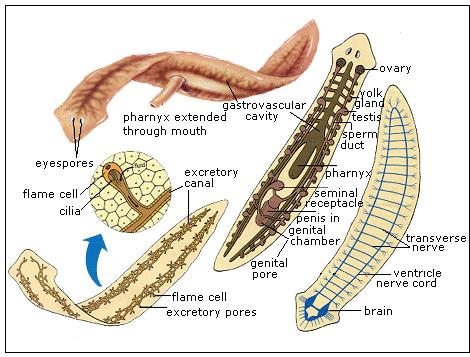 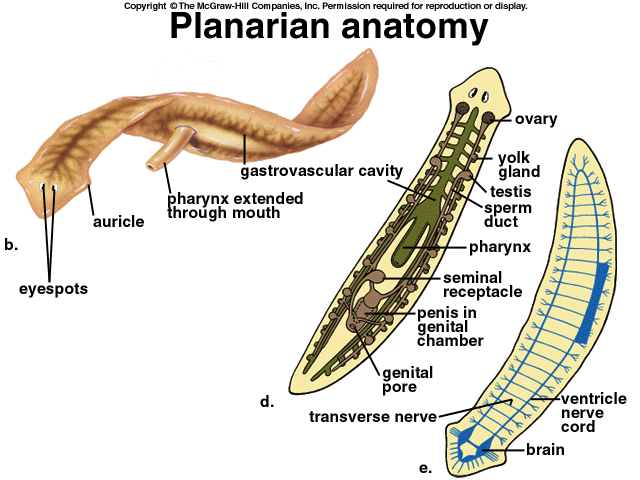 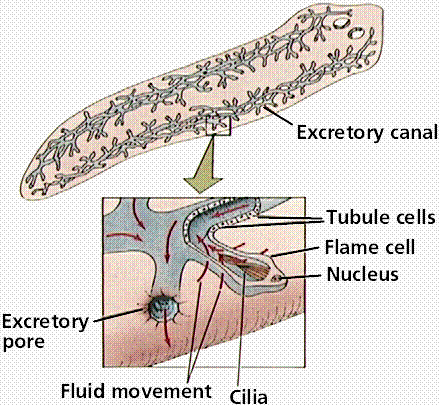 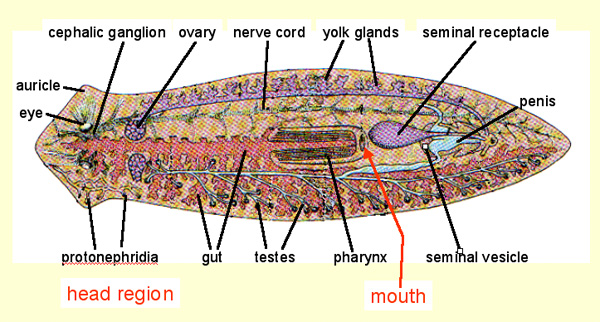 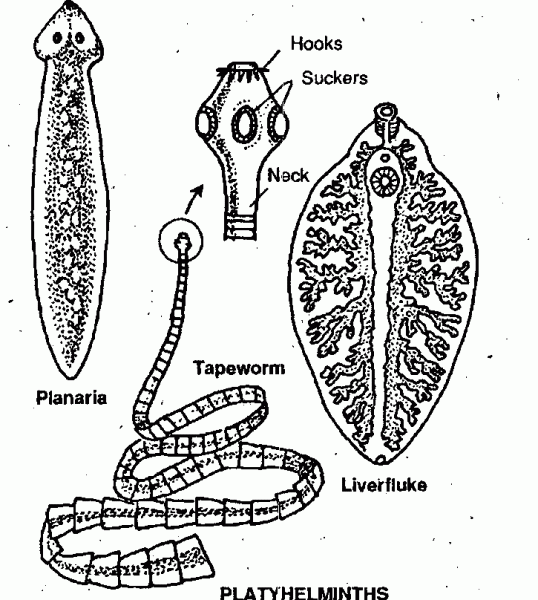 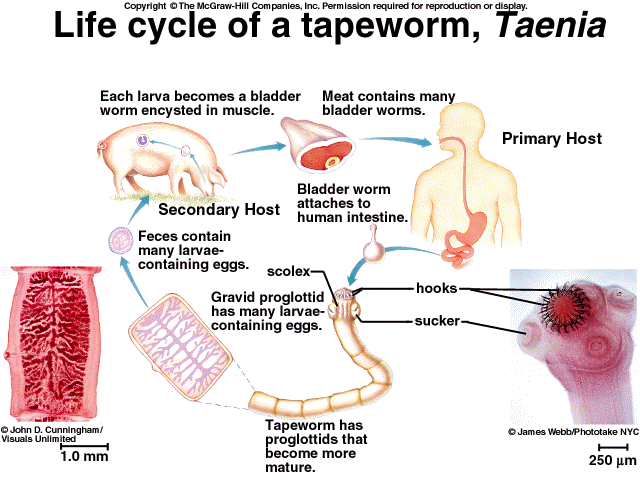 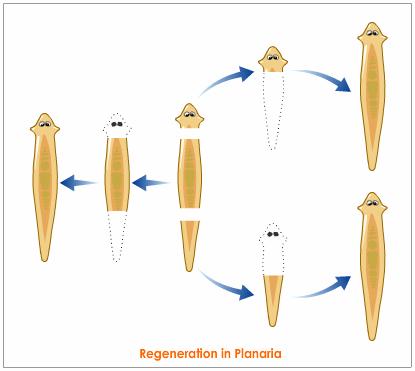